CSC 533: Programming LanguagesSpring 2023
See online syllabus at:
	http://dave-reed.com/csc533

Course goals:

understand issues in designing, implementing, and evaluating programming languages
appreciate strengths and tradeoffs of different programming paradigms
working knowledge of Java, Scheme, & a modern scripting language
1
Course text
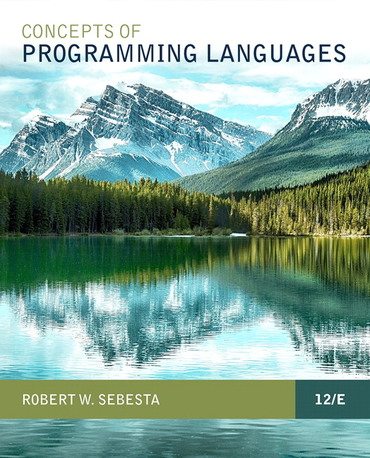 the official text is the 12th edition of Sebesta (2018)
if you are interested in programming languages (and can afford it), buy it

alternatively, the 11th edition (global edition, 2016) can be accessed for free online
you may use this older edition
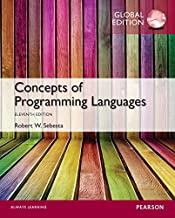 2
Why are there different programming languages?
in theory, all programming languages are equivalent 
compiled/interpreted into basic machine operations
Church-Turing thesis applies
Why are there different natural languages?
in practice, different languages provide distinct voices
different cultures (application domains)
different primitive concepts (operations)
different ways of thinking about the world (perspectives)
3
Family tree of (some) early high-level languages
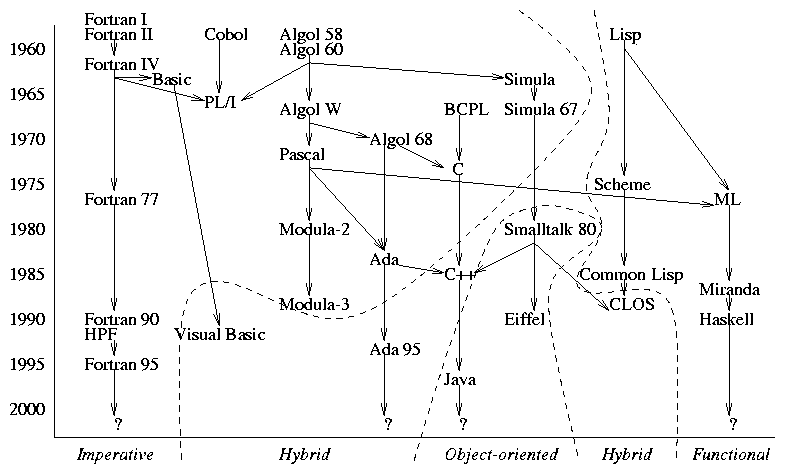 4
Programming paradigms
similarly, different problem-solving approaches (paradigms) exist and are better suited to different types of tasks 

imperative approaches: programs specify sequences of state changes 
procedure-oriented: subroutines & nested scopes (Pascal, C)
object-based: interacting objects (Ada, Modula)
object-oriented: objects + inheritance (C++, Java, Smalltalk)

functional approach: programs transform data by applying functions
e.g., LISP/Scheme, ML, Haskell

logic approach: programs are statements in logic that describe a solution
e.g., Prolog, Oz

scripting?  visual?  concurrent?
5
Example: Circle of Friends
consider a group of friends
note: friends are not necessarily bidirectional (?)
Amy 	is friends with Bob, Dan, and Elle
Bob	is friends with Amy and Dan
Chris	is friends with Dan and Elle
Dan	is friends with Chris
Elle	is friends with Amy, Bob, Chris and Dan

we can define a circle of friends:
circle (level 1) of Dan	= direct friends of Dan = {Chris}
circle (level 2) of Dan	= direct friends of Dan + their direct friends – Dan
		= {Chris} + {Dan, Elle} – Dan
		= {Chris, Elle}

circle (level N) of Dan = circle (level N-1) of Dan + their direct friends – Dan
suppose we want to enter a collection of friends and determine friend circles 
solution in Java?  input format?  data structures?  algorithm?
6
Example: Circle of Friends in LISP/Scheme
this problem is ideal for Scheme
Scheme is a functional programming language
it is symbolic, can represent words and text as easily as numbers
it has primitives for manipulating lists and structures
recursion is natural and efficient
(define FRIENDS  
  '((amy (bob dan elle))    
    (bob (amy dan))    
    (chaz (dan elle))    
    (dan (chaz))    
    (elle (amy bob chaz dan))))


(define (getFriends person)  
  (cadr (assoc person FRIENDS)))

(define (getCircle person distance)  
  (if (= distance 1)      
      (getFriends person)      
      (let ((circle (getCircle person (- distance 1))))        
        (remove person                 
                (remove-duplicates (append circle
                                           (apply append (map getFriends circle))))))))
can compactly represent the friends as nested lists
can write the basic code in 7-9 lines
7
Why study programming languages?
increased capacity to express ideas
broader perspective on programming and problem solving, new paradigms

improved background for choosing appropriate languages
know tradeoffs between different languages
simplify programming task by choosing best-suited language

increased ability to learn new languages
as with natural languages, 2nd language is hardest to learn
languages come and go, must be able to adapt/adjust

better understanding of the significance of implementation
can use language more intelligently if understand implementation
also aids in identifying bugs

increased ability to design/implement new languages
8
How do we judge a programming language?
readability
in software engineering, maintenance cost/time far exceeds development cost/time
 want code to be easy to understand, modify, and maintain

simplicity: language should be as small as possible, avoid redundant features
Java is pretty complex, e.g.,  x++;    ++x;    x +=1;    x = x + 1;
Scheme is very simple

orthogonality: small set of primitive constructs, can be combined independently and uniformly (i.e., very few special cases) 
Java is OK but some exceptions,.e.g., no primitives in ArrayList
Scheme is highly orthogonal

natural control and data structures: provide useful, high-level abstractions 
Java is good but does include some tricky ones, e.g., :?  switch   continue
Scheme is limited  (e.g., recursion for looping)

simple and unambiguous syntax: intended form of code is clear to reader
Java not so good, e.g., overall complexity, dangling else, optional { }
Scheme syntax is simple and clear
9
How do we judge a programming language (cont.)?
writability
want to make programming as simple as possible for the programmer 

simplicity + orthogonality + natural control & data structures + simple & unambiguous syntax

support for abstraction: need to be able to define and utilize abstractions 
Java is good, e.g., support for functions, libraries, classes
Scheme is OK, but more tedious

expressivity: language provides convenient ways of specifying computations 
Java is good, e.g., if & switch, while & do-while & for, bitwise operators, …
Scheme is not very expressive (few control structures)
note: readability & writability are often at odds
e.g., more control structures can simplify programmer's task, but make code harder to read and maintain (more to know, more redundancy)
Common LISP vs. Scheme
10
How do we judge a programming language (cont.)?
reliability
want to ensure that a program performs to its specifications under all conditions
want to build in strong error checking and recovery capabilities
also want to help the programmer to avoid errors

readability + writability

type checking: identify errors either at compile-time or during execution
Java is good, e.g., most types checked at compile time
Scheme is dynamic, must do checking during execution

exception handling: ability to intercept and recover from errors in code 
Java is good, e.g., try/catch, libraries require exception handling
Scheme is more awkward

memory management: control memory accessing, allocation/deallocation, aliasing
Java is good, e.g., garbage collection, must explicitly allocate dynamic
Scheme handles all transparently
11